PDCWG Report to ROS 

Chair: Chad Mulholland, NRG
Vice Chair: Jimmy Jackson, CPS

ROS
December 3rd, 2020
Report Overview & Notes
Report Overview
Meeting Minutes
BAL-001-TRE-2 FMEs & IMFR
2 FMEs in the month of October
Frequency Control Report
Meeting Minutes
PDCWG Meeting 11/17/2020
ERCOT Summary of RFI – combined cycle unit frequency response for high frequency events
NPRR 1040 – Compliance Metrics for Ancillary Service Supply Responsibility 
Request Indefinite Deferral/Tabling: OBDRR25 - Procedure for Calculating RRS Limits for Units (OBD), capture concepts for limits on Energy Storage Resources 
ERCOT Reports and FME Discussion
Frequency Measurable Events Performance
Frequency Measurable Events
There were 2 FMEs in October
10/13/2020 17:13:40
Loss of 473 MW
Interconnection Frequency Response: 1006 MW/0.1 Hz
9 of 40 Evaluated Generation Resources had less than 75% of their expected Initial Primary Frequency Response.
6 of 40 Evaluated Generation Resources had less than 75% of their expected Sustained Primary Frequency Response.

10/19/2020 14:30:46
Loss of 628 MW
Interconnection Frequency Response: 961 MW/0.1 Hz
7 of 40 Evaluated Generation Resources had less than 75% of their expected Initial Primary Frequency Response.
6 of 40 Evaluated Generation Resources had less than 75% of their expected Sustained Primary Frequency Response.
Interconnection Minimum Frequency Response (IMFR) Performance
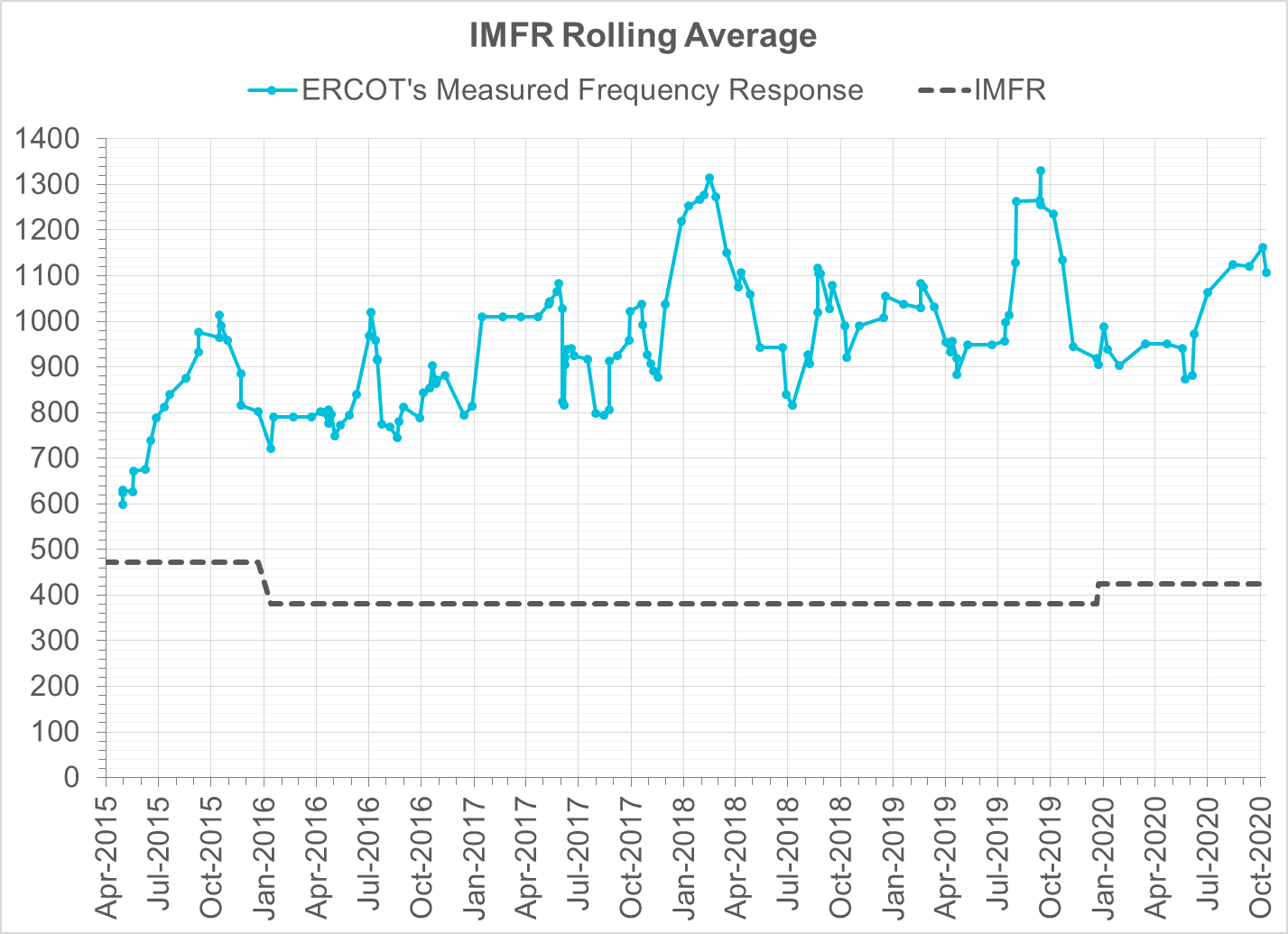 IMFR Performance currently 1106.25 MW/0.1Hz
Frequency Response Obligation (FRO): 425 MW/0.1 Hz
October 2020
Frequency Control Report
CPS1 Performance
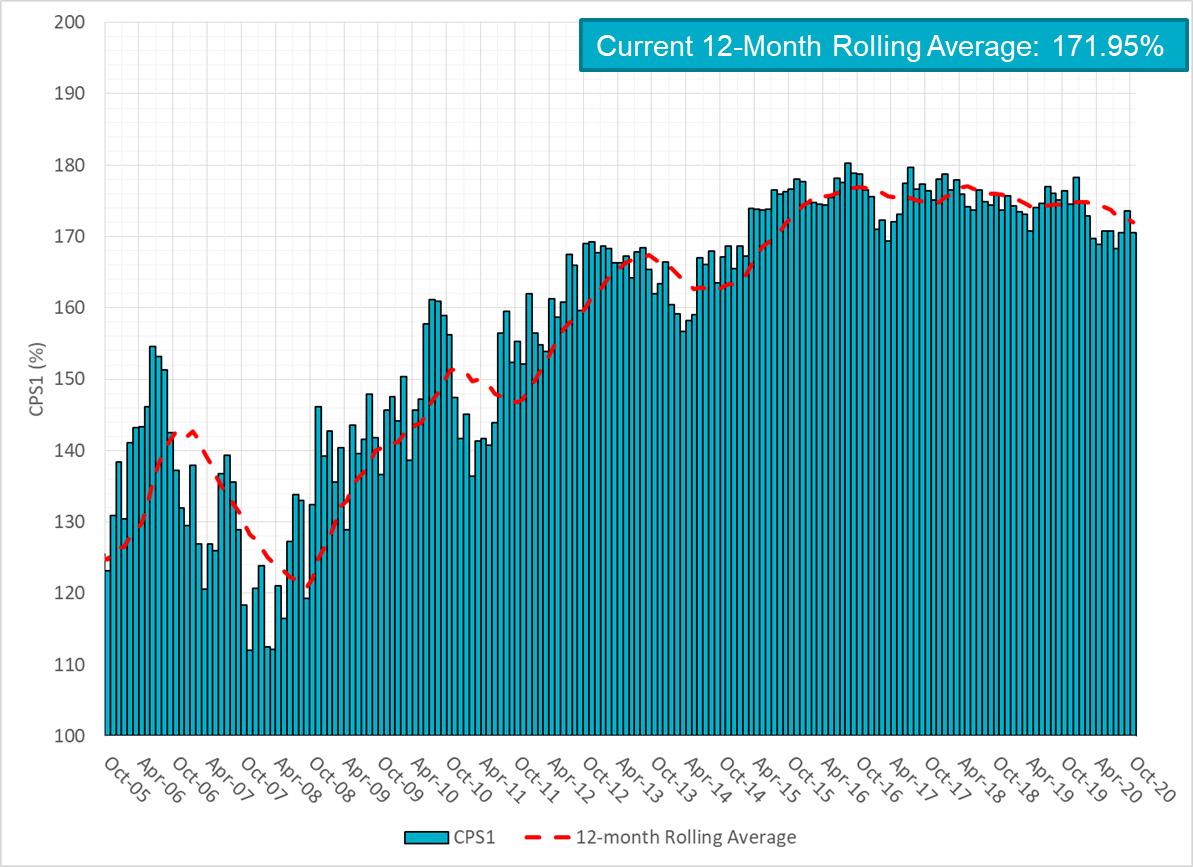 RMS1 Performance of ERCOT Frequency
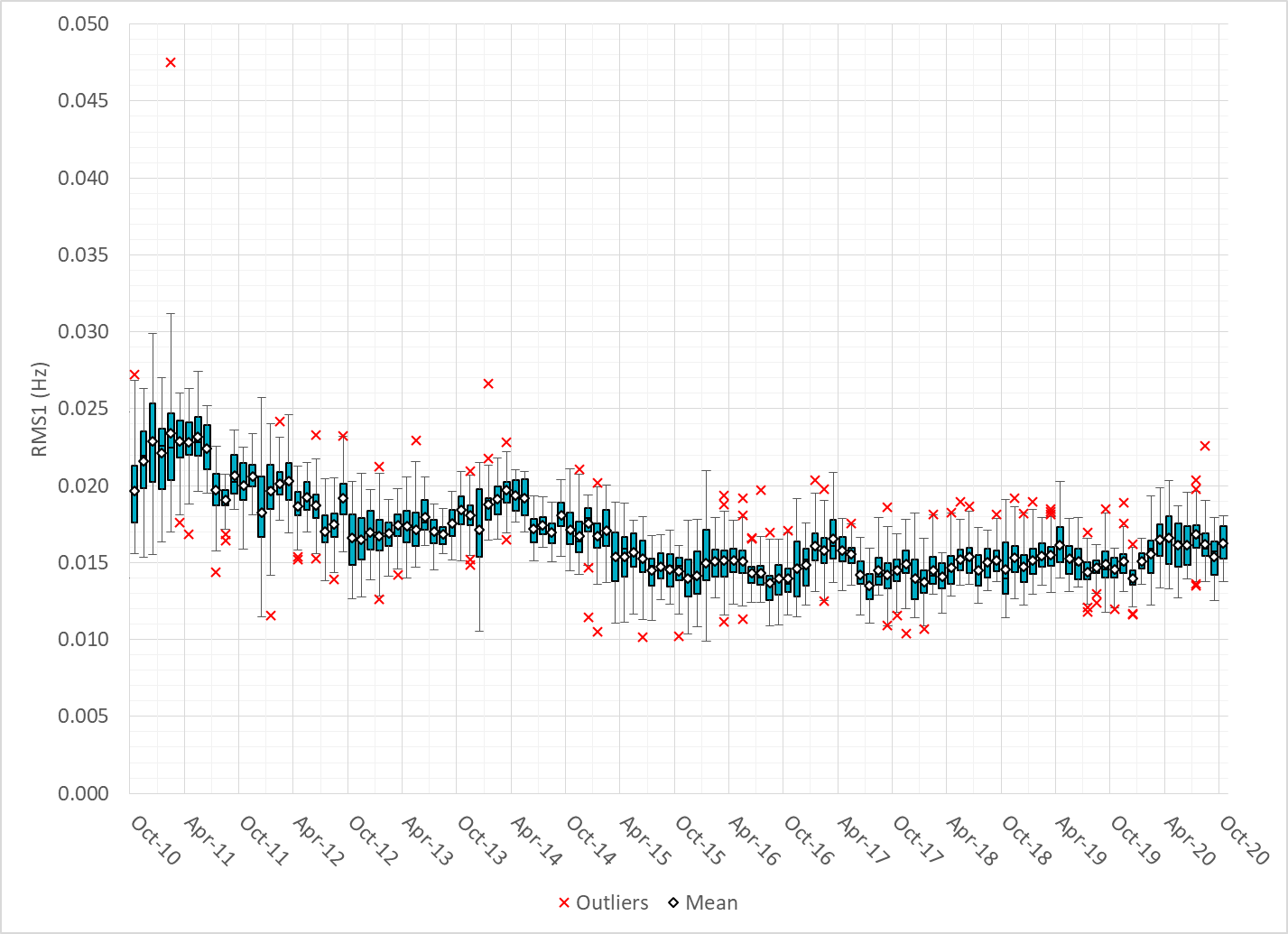 Frequency Profile Analysis
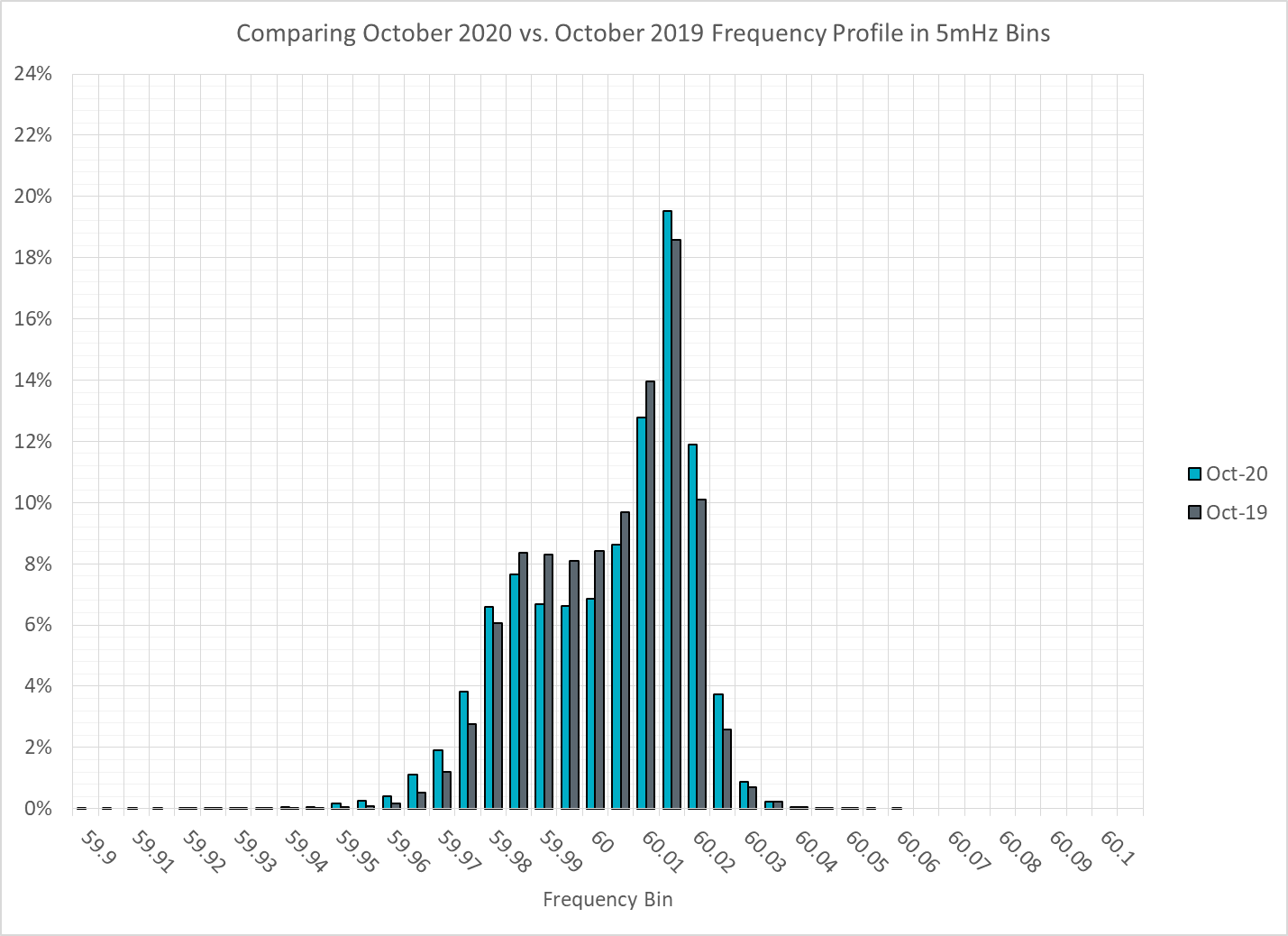 Time Error Corrections
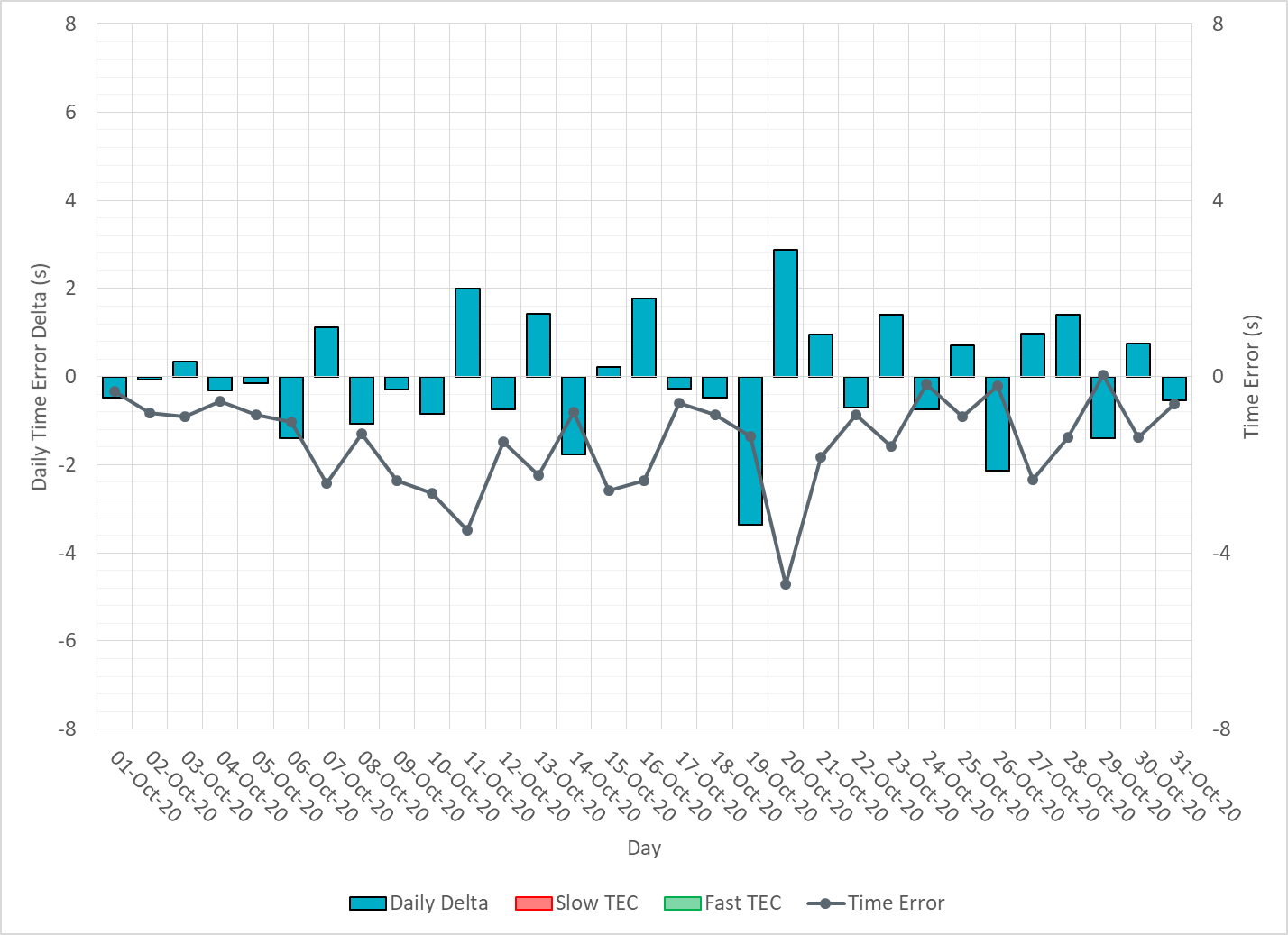 ERCOT Total Energy
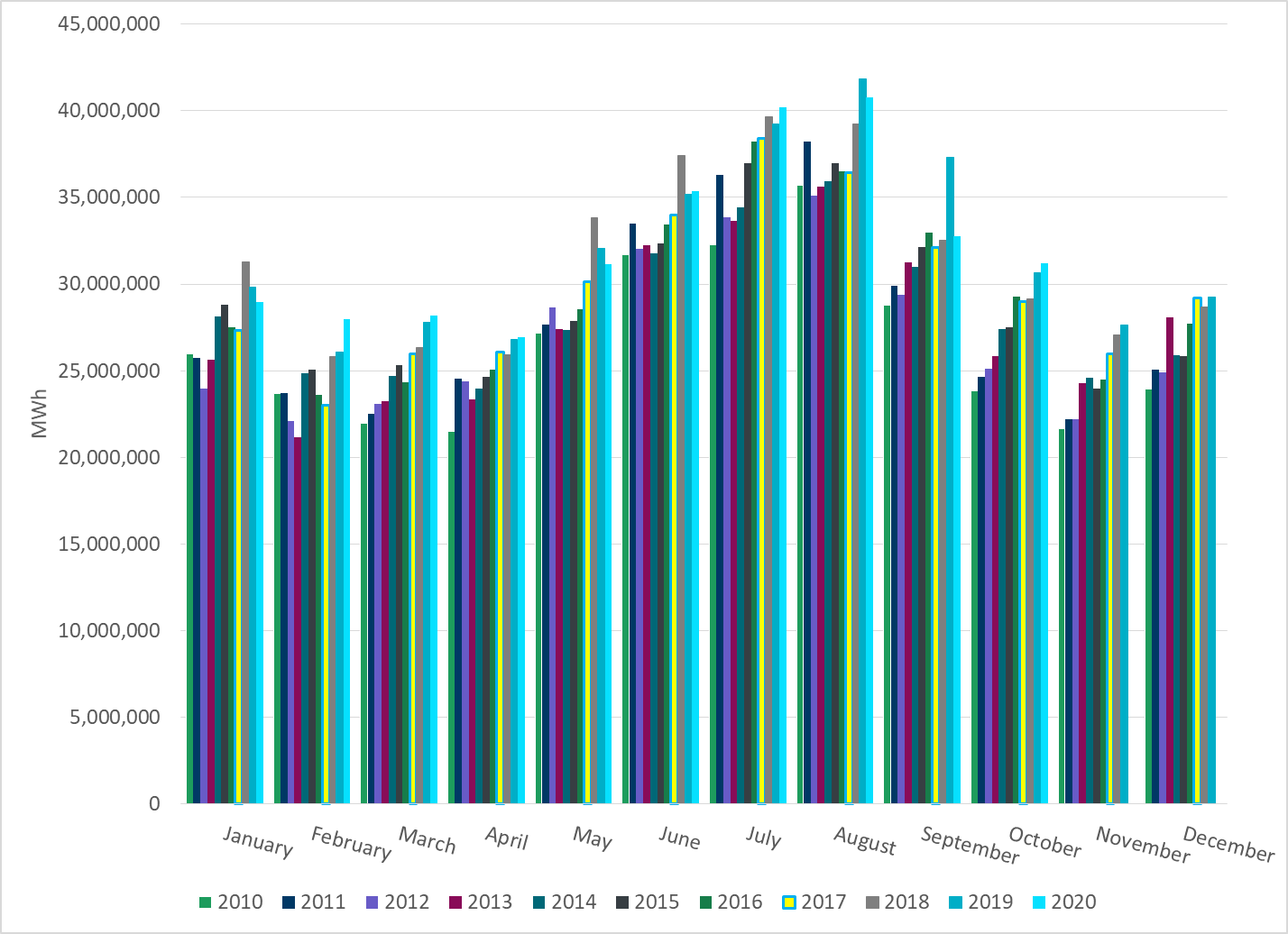 [Speaker Notes: 32,735,862 MWh]
ERCOT Total Energy from Wind Generation
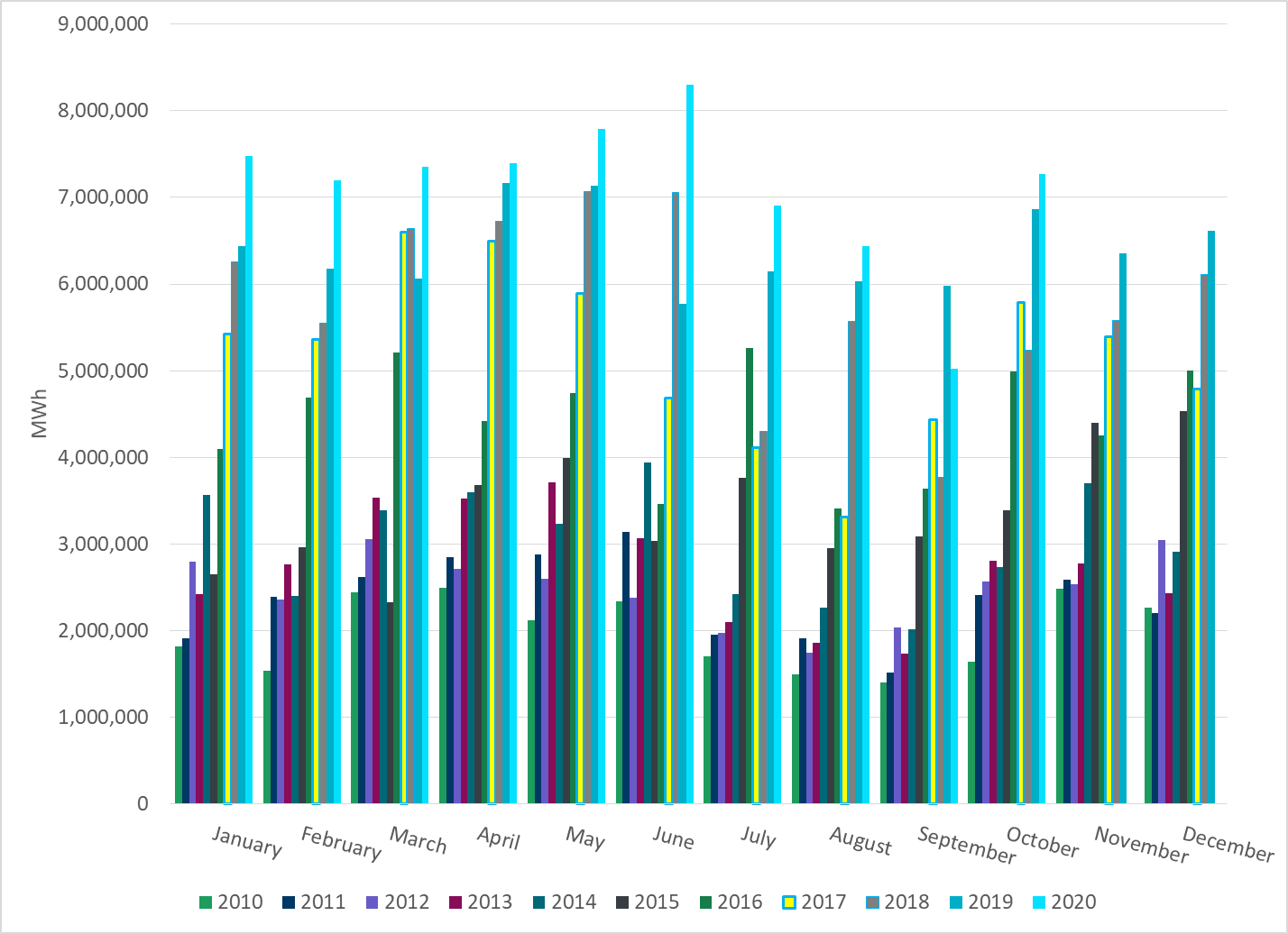 [Speaker Notes: 5,026,960 MWh]
ERCOT % Energy from Wind Generation
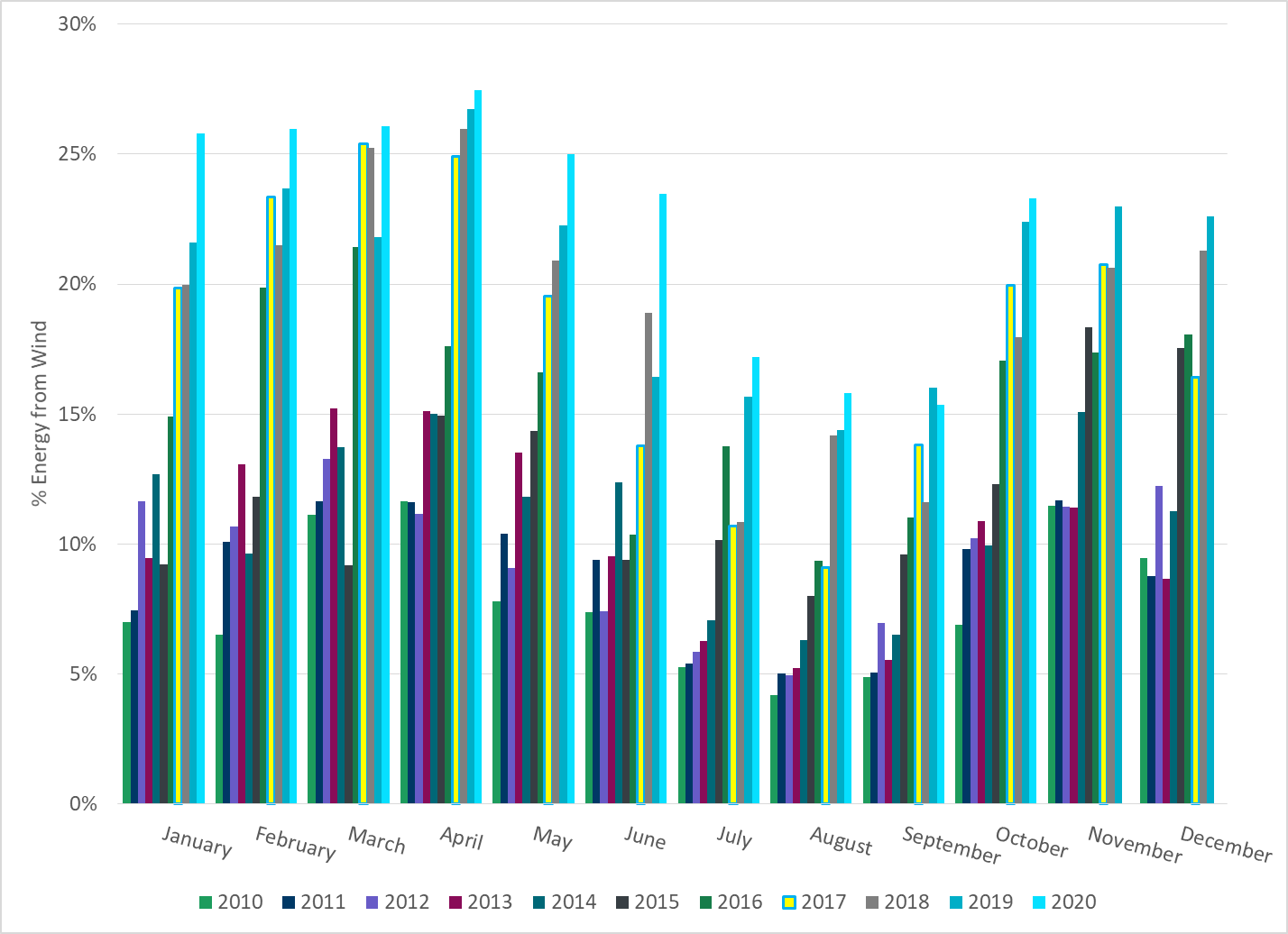 [Speaker Notes: 15.36%]
ERCOT Total Energy from Solar Generation
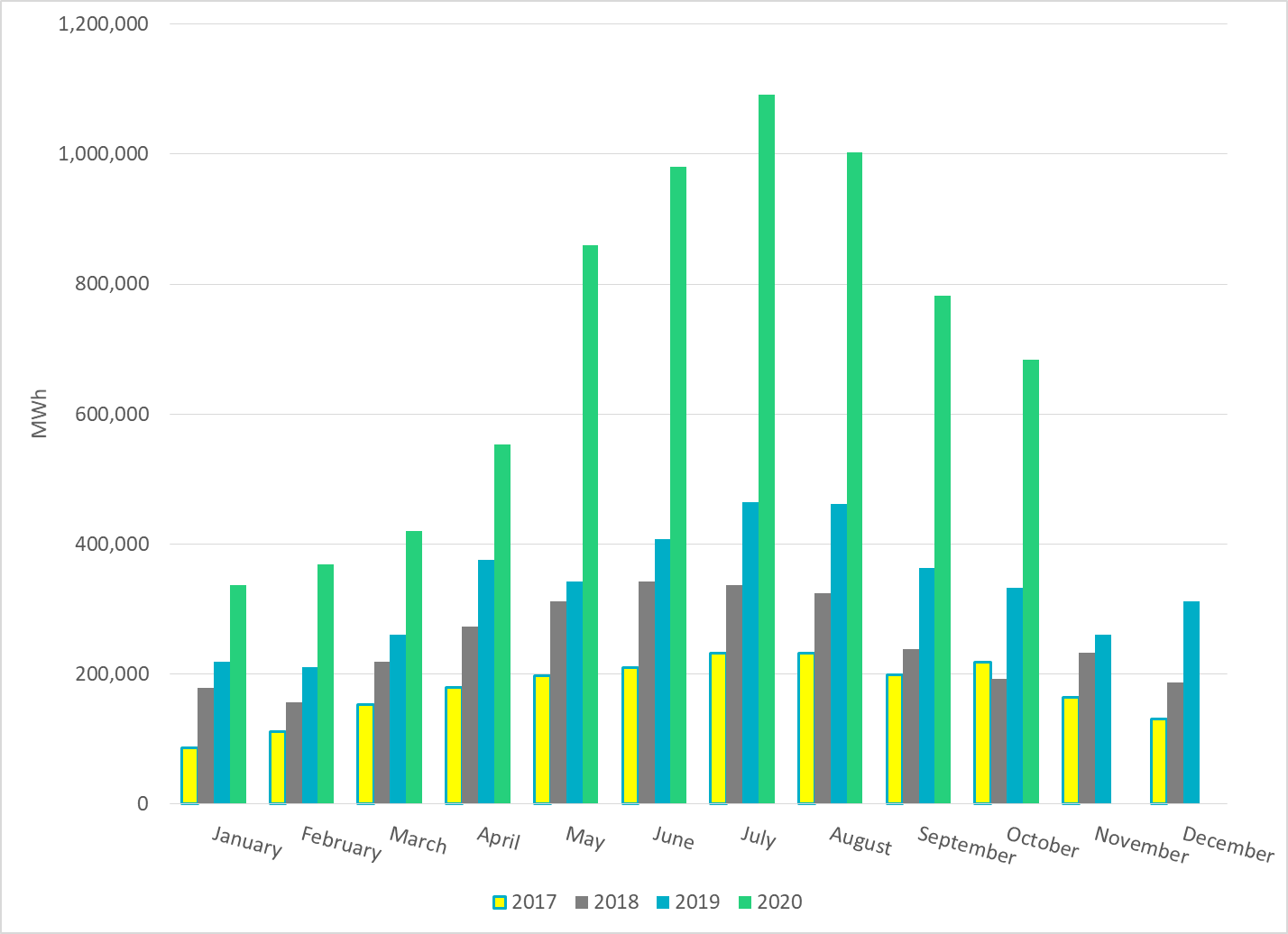 [Speaker Notes: 782,376 MWh]
ERCOT % Energy from Solar Generation
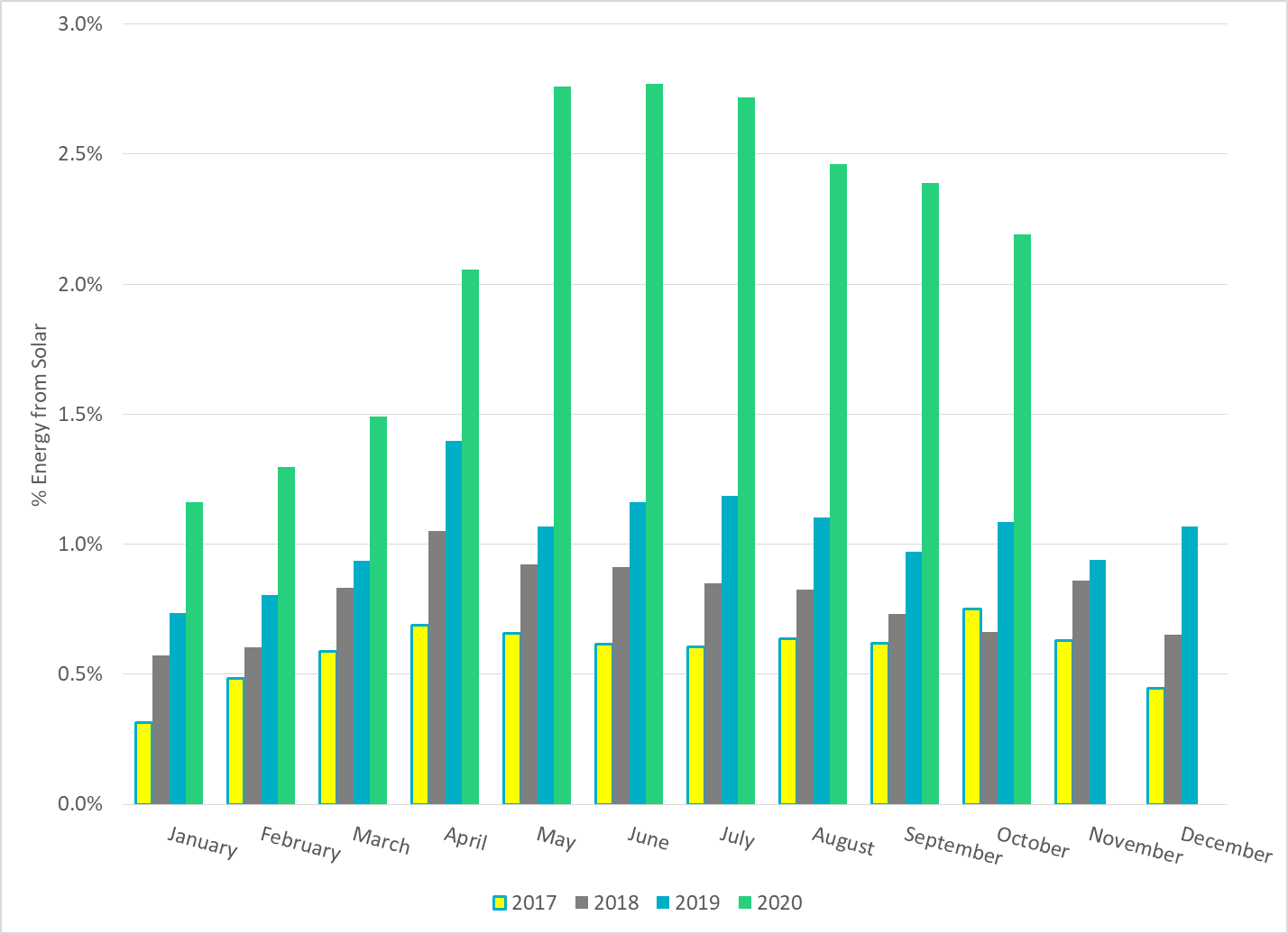 [Speaker Notes: 2.39%]
Questions?